Immersing Students in Emerging Technology
VR in the Classroom
Objectives
Participate in a VR-enhanced lesson
Identify various VR-enhanced activities and lessons to use in the classroom
Implement VR in the creation of a classroom activity
Essential Question
How does the use of virtual reality in the classroom help students create real-world connections?
I Think/We Think
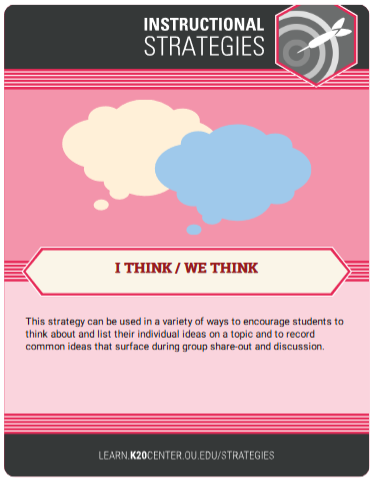 How can integrating technology in the classroom engage your students?
For the prompt, write your response first in the “I Think” column. 
Get with a partner or group and share what you’ve recorded. After your partner/group’s members share, record your common thoughts in the “We Think” column.
Become an Explorer
Guide participants through a Google Expedition
Guide vs Explorer
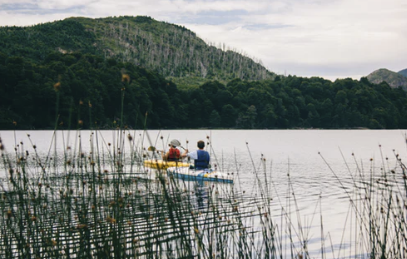 [Speaker Notes: Image credit: Photo by kaluci on Unsplash]
Experience VR
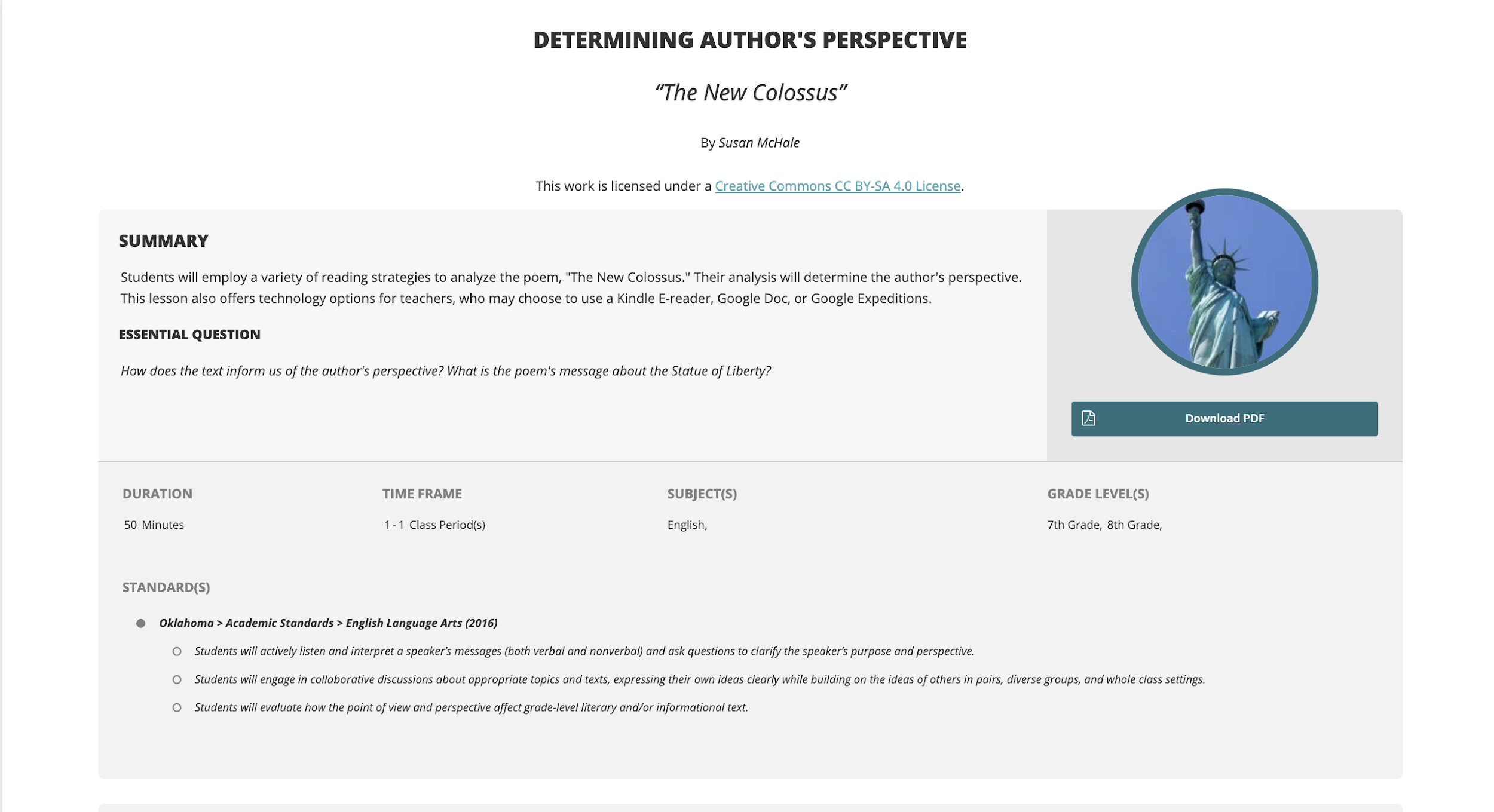 [Speaker Notes: Go through the lesson with the participants. If time is short, go through at 30,000 foot view.]
Stop & Jot
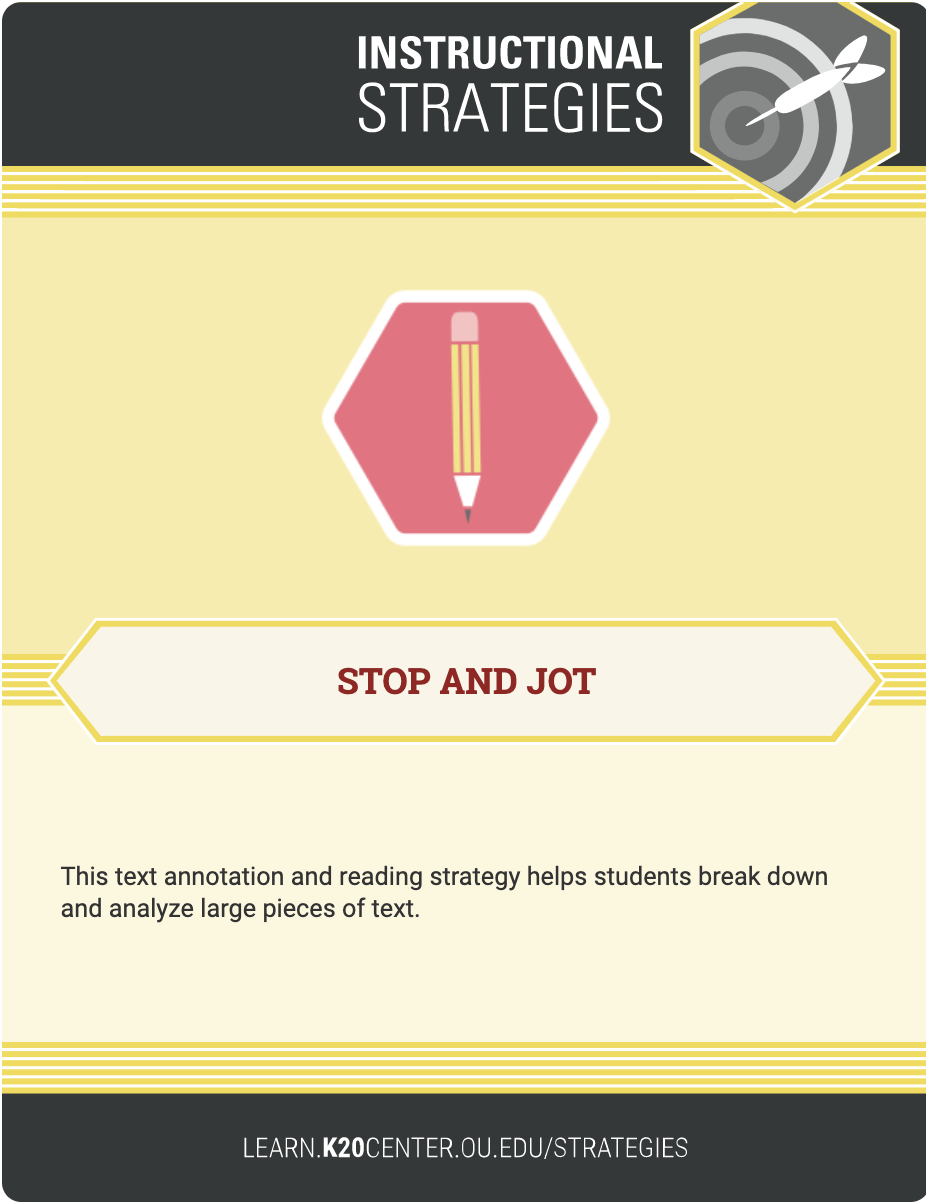 As you explore the resources on the next slide, take time to Stop & Jot, making notes about what you learn from each resource. 
Use this Doc to help organize your notes or use the printed yellow copy.
[Speaker Notes: Strategy to use as participants explore resources.]
Find Resources for Your Class
Explore the following resources and find 1 resource you can share at the end of this section. 

MERGE Miniverse
CoSpaces Edu
Google Expeditions
Google Expeditions AR & VR lessons
Google Poly
[Speaker Notes: Give participants option of places to find and build their own resources.]
Collective Brain Dump
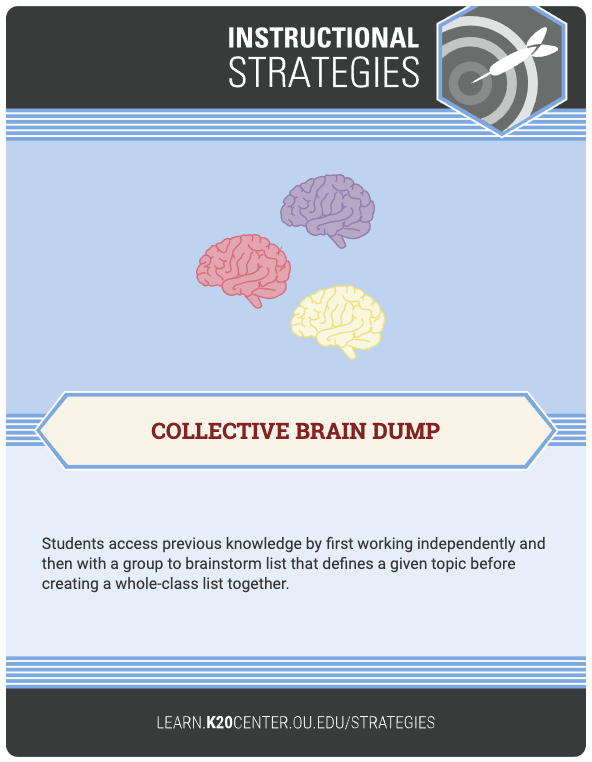 What did you find? 
Add it to our Padlet here:
[Speaker Notes: After participants have found resources to use to create and build activities as part of a lesson, use this for opportunity to share resources.]
Share your ideas
Using this link or QR Code, share at least 1 idea about how you plan to use Google Expeditions in your classroom on our Padlet.
https://padlet.com/
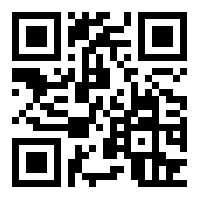 Create Lesson
Using the resources from this session and the Padlet, begin to create an activity or lesson to use in your classroom. 

Here’s a 5E lesson template to organize your activity or lesson.
[Speaker Notes: Protected work time with 5E lesson plan organizer. Goal to have product to show in digital gallery.]
Going Further
Working with a partner and using the headsets and iPods, try out the lesson you found with the actual devices.
Find Your Lesson
Search for your lesson on the Discover tab.
Once you find a lesson, click on Download to View or Guide.
Then click Guide.
Once you start the expedition, have your explorers (students)join by having them click on Class and Explore.
Practice walking through each part of the expedition.
What else do you need to be successful?
Digital Gallery Walk
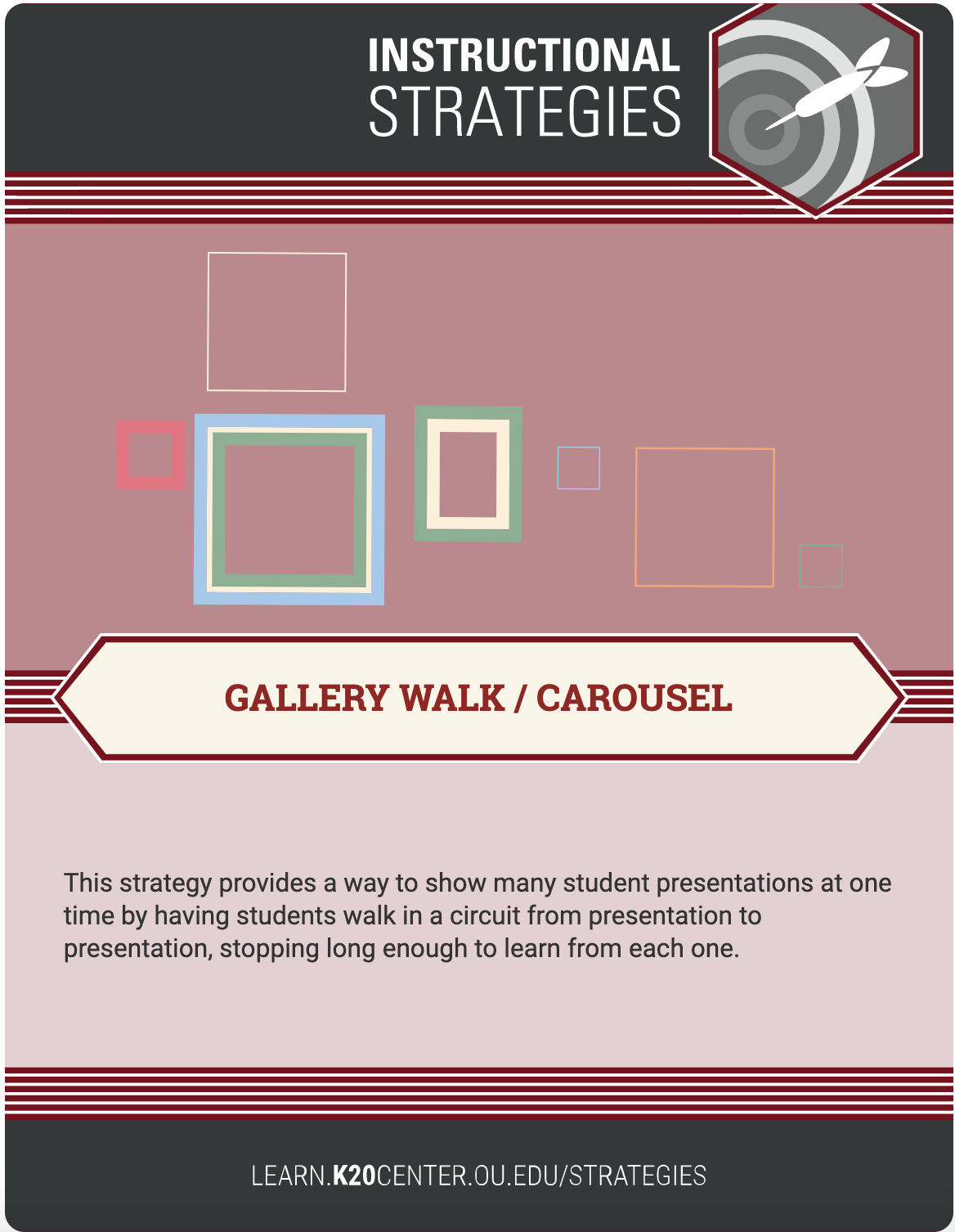 Add the lesson you created to our Digital Gallery Walk document by clicking on the hyperlink above.
[Speaker Notes: Add resources to Digital Gallery Walk. Then allow time to participants to explore the DGW or Doc to find other activities]
Digital Gallery Walk Extension
While digitally “walking” through the Gallery Walk, consider these questions:
What other technologies could we integrate?
How could we make this activity more authentic?
[Speaker Notes: Self-Assessment
Make any modifications to activity, if time permits
Compare with authentic reflection tool, if time permits.]
I Used to Think…But Now I Know
“That VR-enhanced lessons…”
I Used to Think…
In the first column, record something you about previously thought aboutVR-enhanced lessons/activities.
But Now I Know…
In the second column, write what you have learned during this activity.
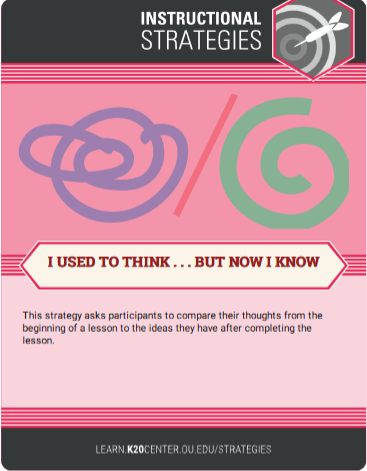 Strategies Revisited
Stop & Jot
Collective Brain Dump
Gallery Walk
Authentic Reflection Tool
I Used to Think…But Now I Know
I Think/We Think
Rapid Feedback Slide
Rapid Feedback
Scan this QR Code
Go to this link.
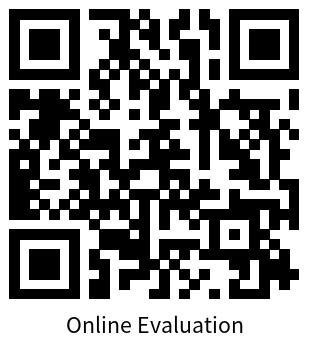 trek.k20center.ou.edu/today
[Speaker Notes: Link must be updated]
Additional Resources
Facebook Group—MERGE Educators
Twitter Hashtag—#MergeVR